Warm-up 1/10
What are the four Factors of Production
Agenda
1. Warm-up2. Notes FOP3. Notes – PPC4. PPC Practice5. Friday assignments
Notes – You may use on tests and /or Quizzes
Foundations of Economics
Factors of Production
What are the factors of production and how do they help us satisfy our wants?
Essential Question
Assume you are a businessperson who makes and sells pencils.
You need to calculate how much it costs you to make one pencil (cost of input/production).
Make a list of every single material or resource you would need to make ONE pencil.
Warm Up Activity
Now, share your list with a neighbor. Did you get all of the same resources?
Did your list include:
Raw materials (like wood, brass, and graphite)
Labor (factory workers, lumberjack) 
Factory equipment
Warehouse
Shipping & Transportation
Marketing Team
Bookkeeper (makes sure you’re on track with finances)
Warm Up Activity
Use the space in your notes to respond to the prompts below. Please write in complete sentences.
What is a good? What is a service?
What types of materials or resources go into making a good or service?
How do goods and services affect our economy?
Warm Up
What are goods and services?
Goods: physical items created for selling
Example: shampoo, conditioner
Services: actions or activities done for buyers 
Example: nursing, teaching
Goods & Services
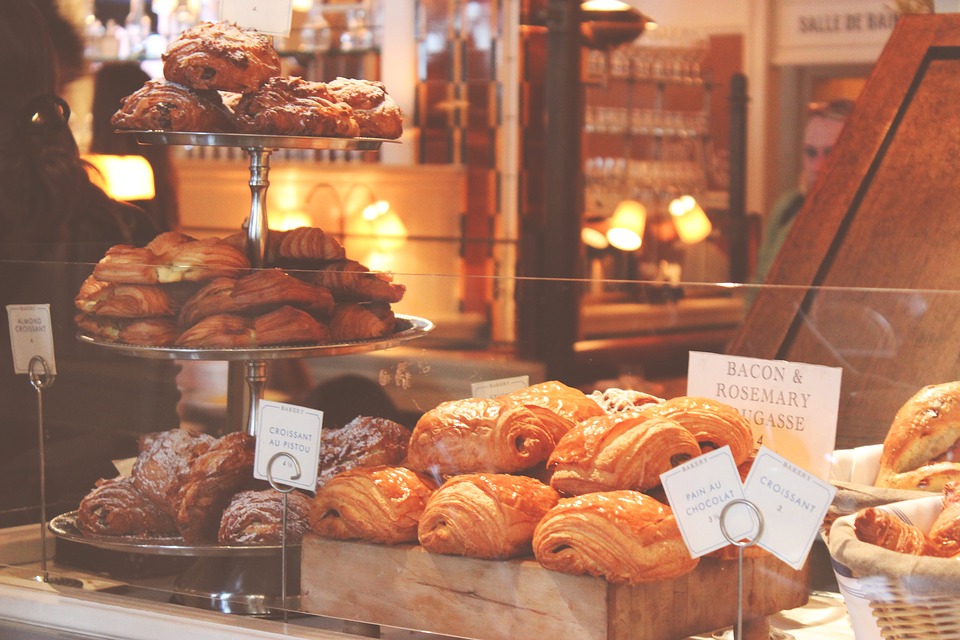 What goods and services do you (or your parents/guardians) currently pay for? 
Why are you willing to exchange your money for these goods and services?
Think About It
What’s the difference between outputs and inputs?
Inputs: scarce resources that go into making a product
Outputs: the goods or services that are created using inputs
What are the factors of production?
Inputs used in making a product
The main categories are: land, labor, and capital
Land + Labor + Capital = Goods & Services
Factors of Production
www.glscott.org
What is land?
Land: ALL natural resources
Examples: soil, air, wood, animals, plants
What are the types of natural resources?
Perpetual resources: resources we’re unlikely to use up like sunlight
Renewable resources: resources that, as they are used, can also be replaced  like forests and fish
Nonrenewable resources: resources that are used and then gone completely like oil and coal
Land
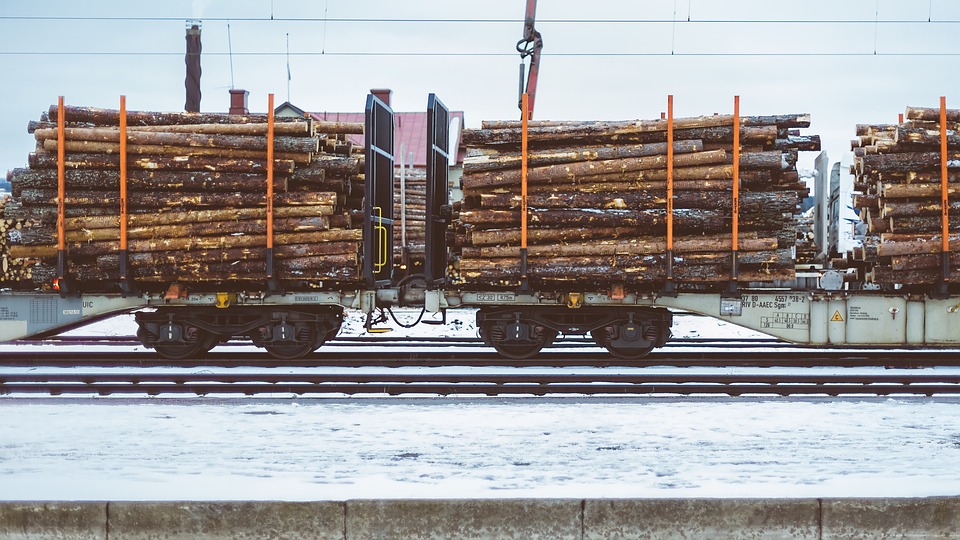 List 5 new examples of land.
Why is land important to the production of goods and services?
Think Pair Share
What is labor?
Labor: the effort and time put into production for which someone is paid
Examples: teaching you this lesson, a plumber paid for plumbing, lawyers paid for preparing legal documents
Labor
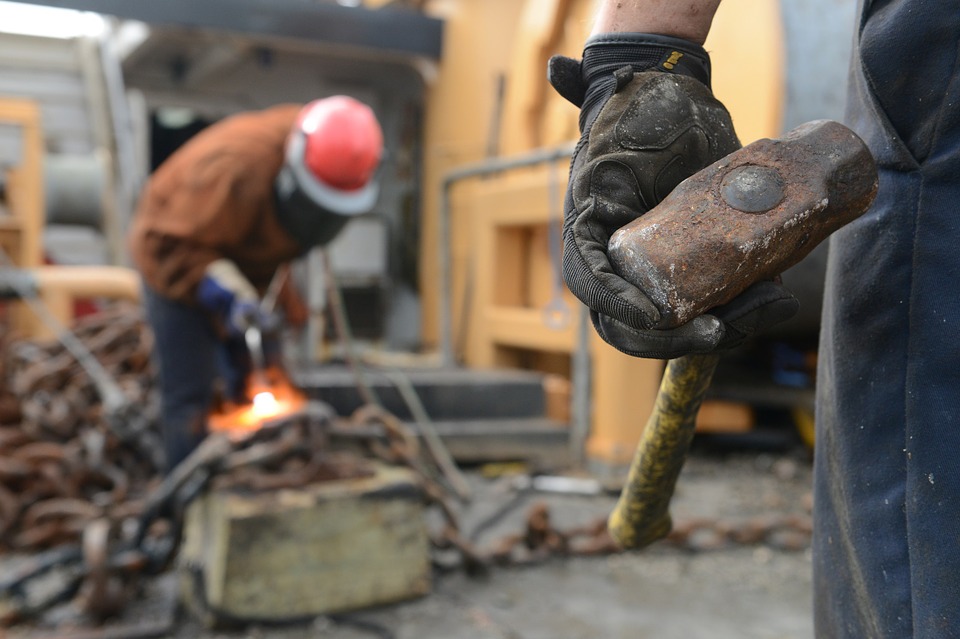 What labor do you plan to be paid for in your first career?
Think About It
What are the two types of capital in economics?
Human capital: the expertise, experience, skill, education, and knowledge of laborers
Usually, the higher the level of human capital, the more a laborer is paid
Example: The training and education a teacher needs to teach students
Physical capital (or capital goods): physical, man-made tools, machines, and resources involved in the production process
Example: An assembly line and a factory would both be physical capital
Capital
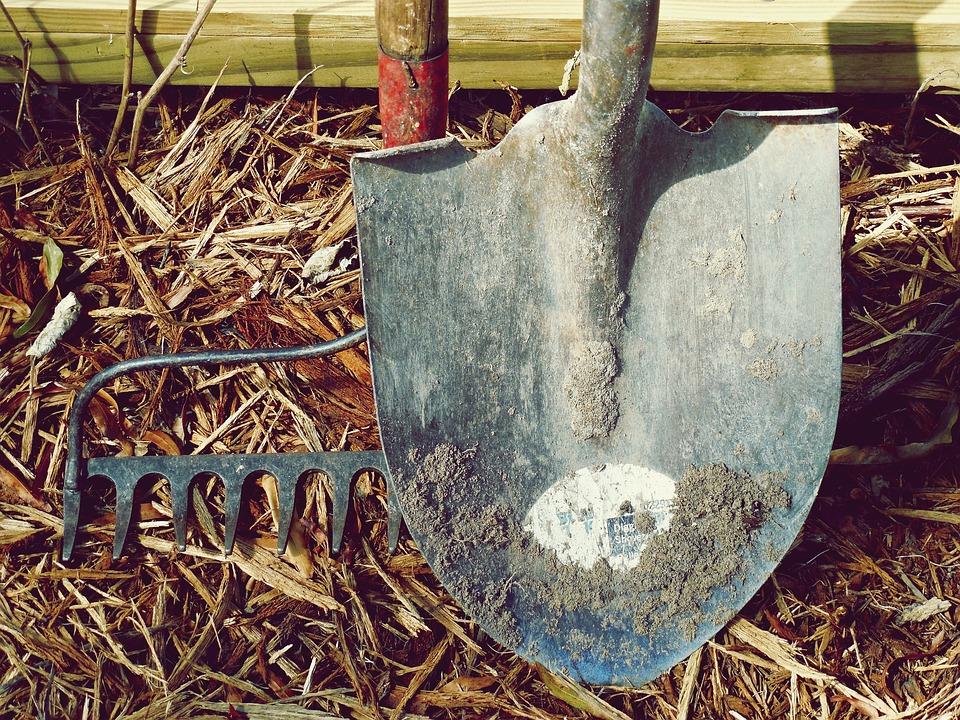 What’s the difference between labor and human capital?
What kind of human capital do you currently have or plan to have when you enter your first career?
Think Pair Share
What is an entrepreneur?
Entrepreneur: the risk taker who combines the factors of production to create goods and services
They are the backbone of the economy
Entrepreneur
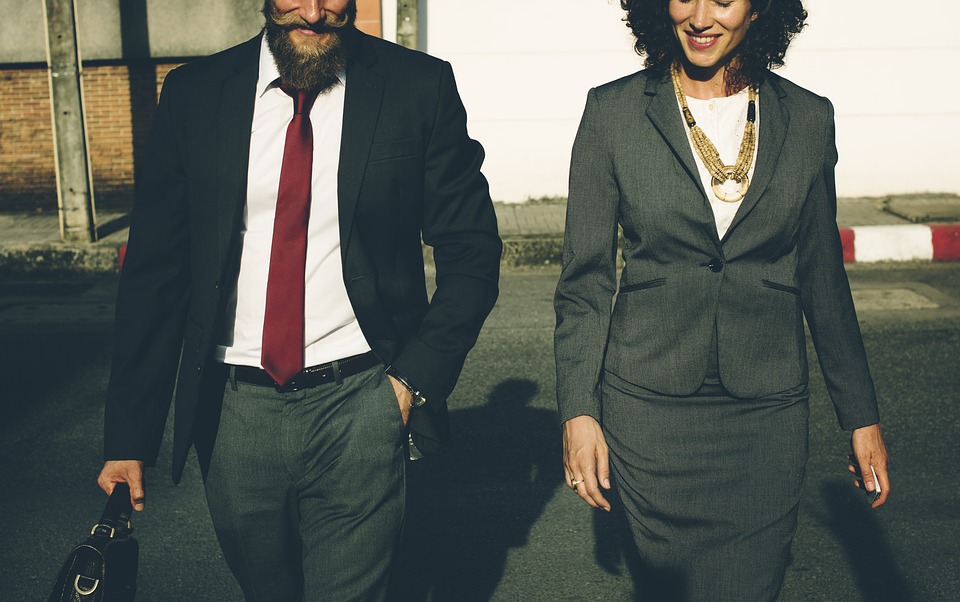 Name a few famous entrepreneurs. What goods or services did they create?
Think About It
How do economists measure productivity?

Productivity =
Productivity
Output
Input